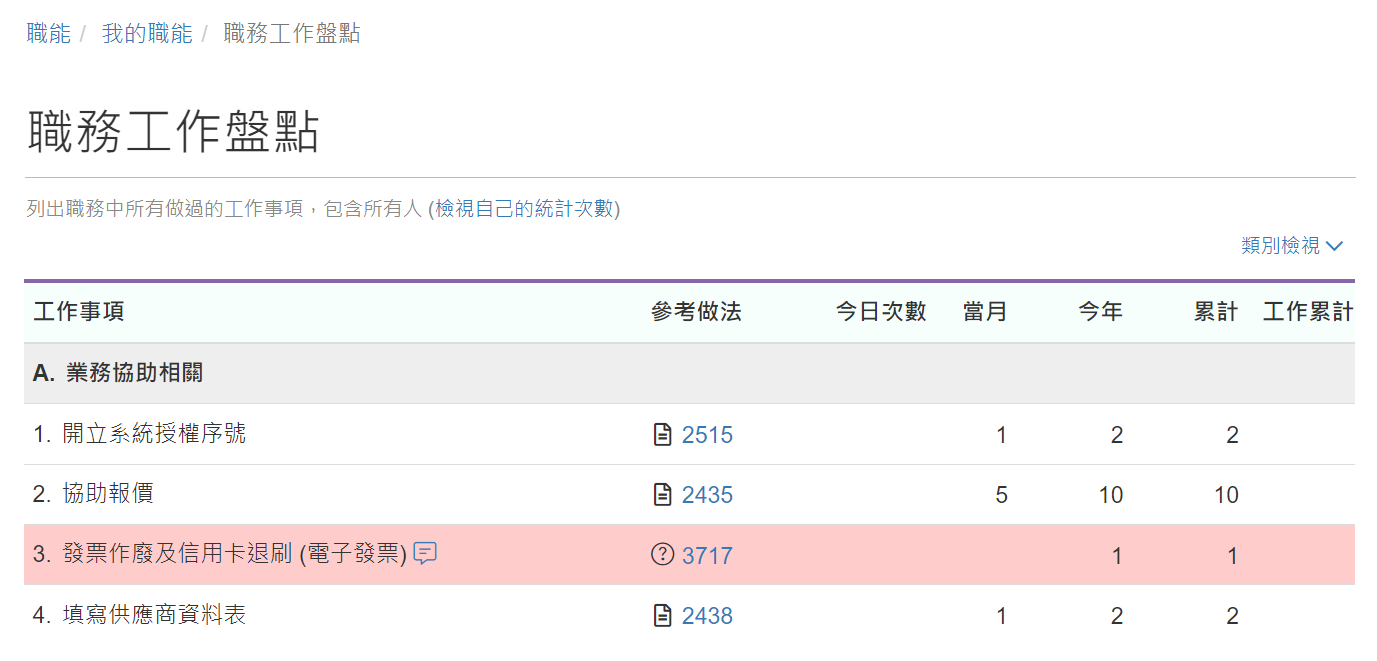 做什麼
待確認
做幾次
怎麼做
(文件 or FAQ)
做什麼？
(職能知識庫)
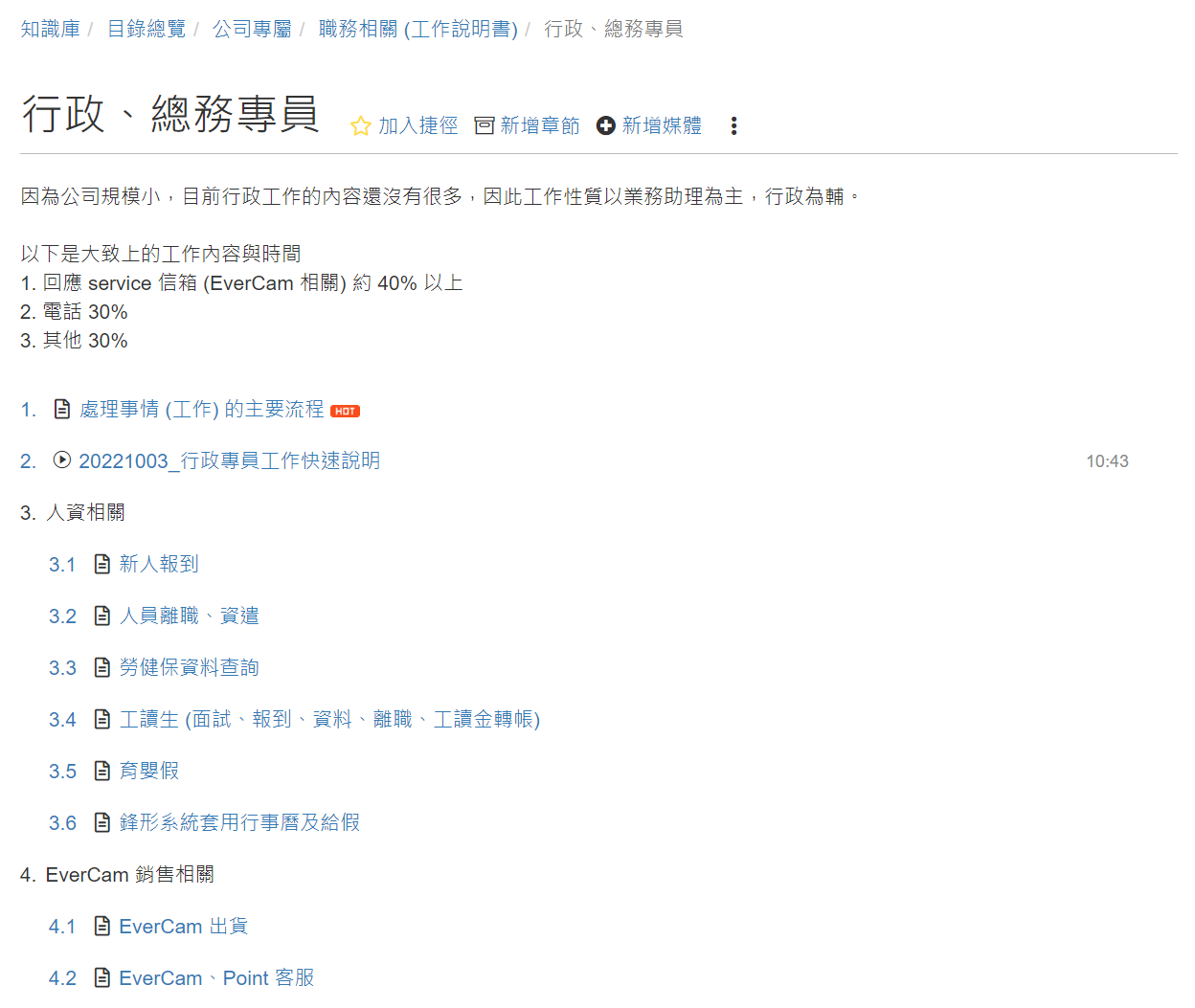 怎麼做？
(SOP / FAQ)
職務描述
(儀表版)
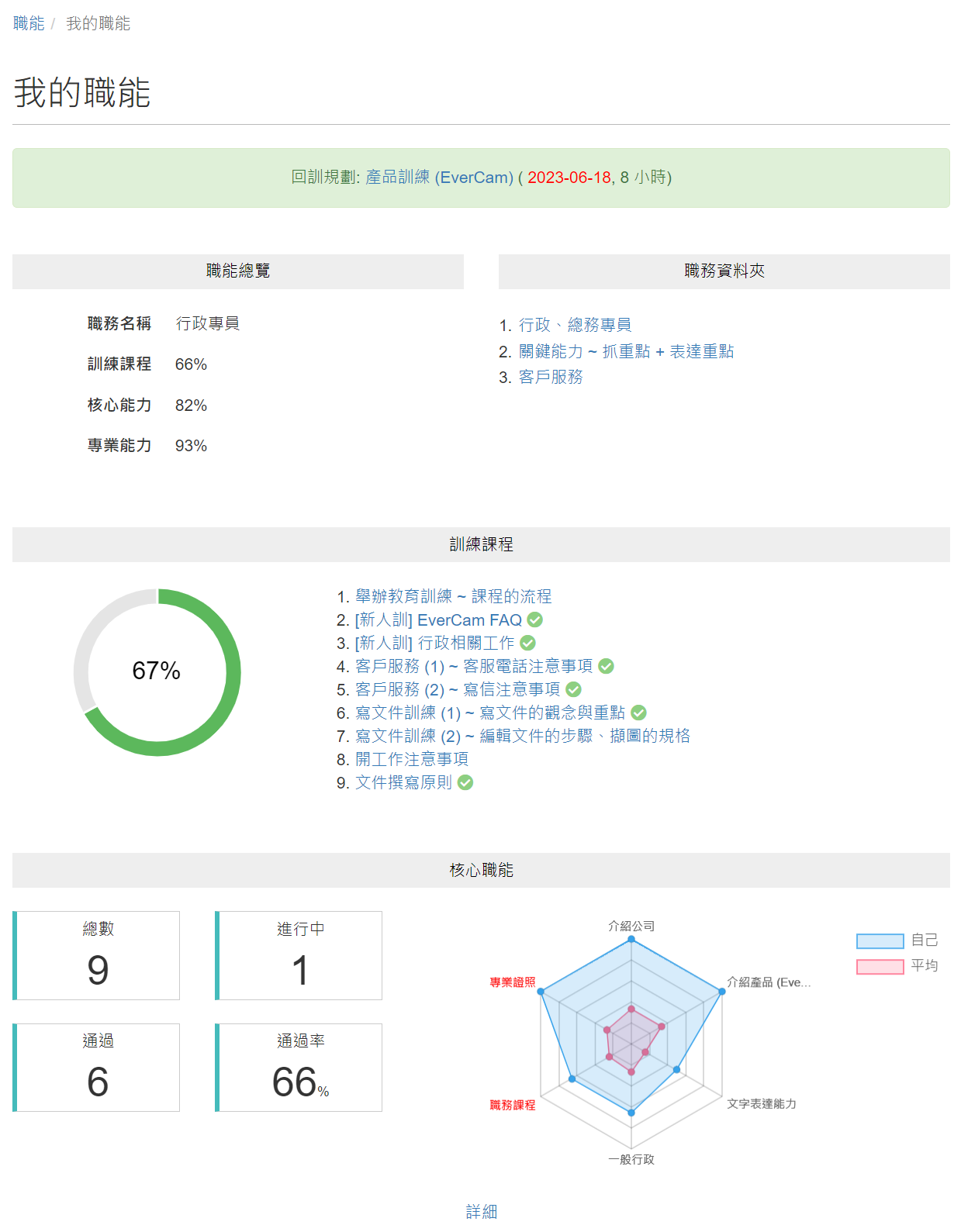 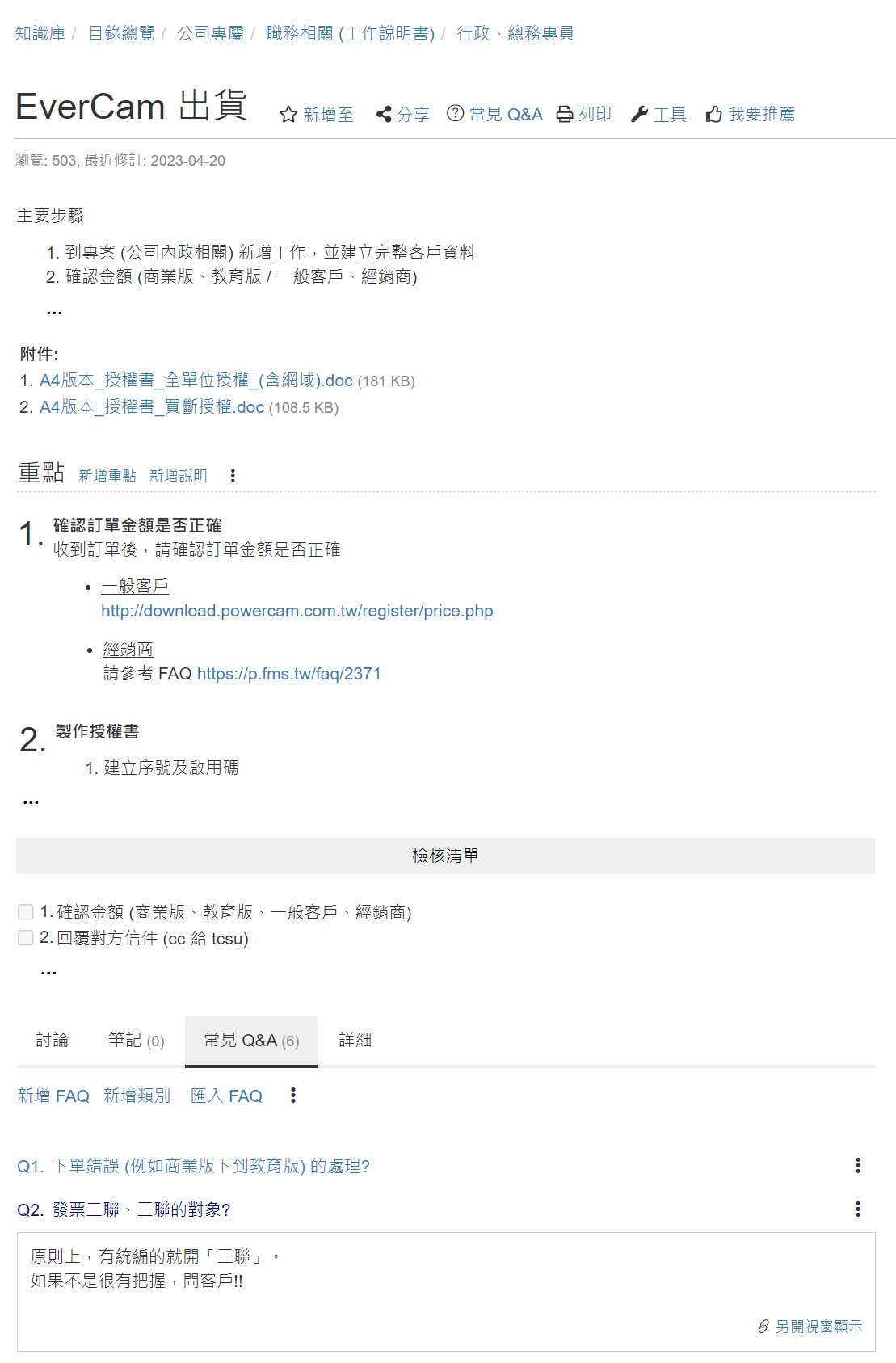 回訓提醒
摘要說明
相關附件
能力指標
職務資料夾
執行重點
工作項目
訓練課程
檢核清單
核心職能
常見問題
職務工作盤點
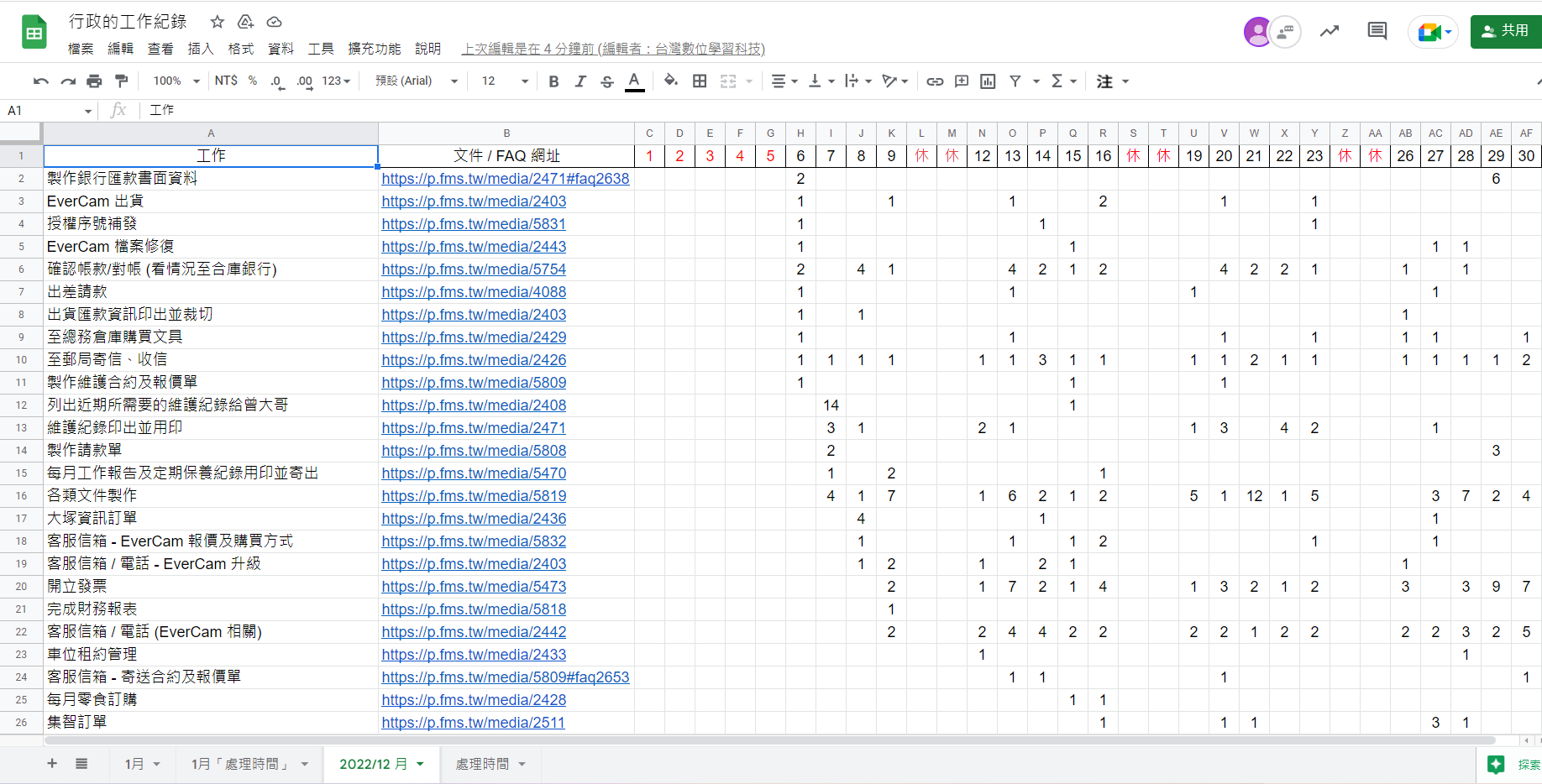 時間統計
怎麼做
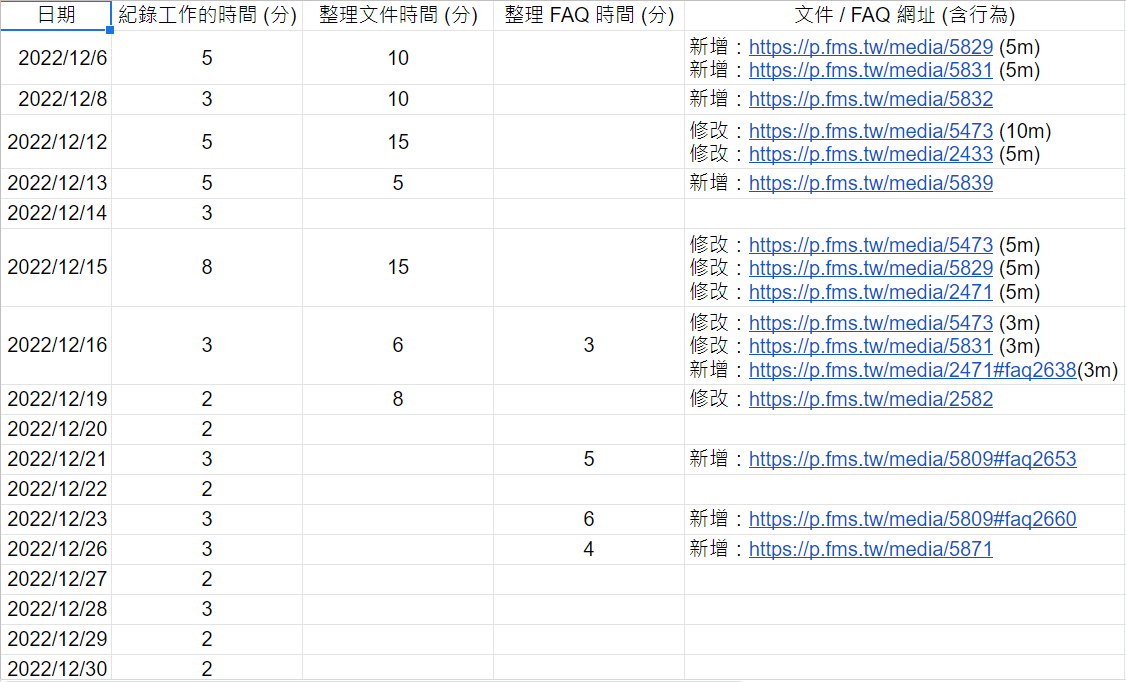 做什麼
整理文件
做幾次
記錄工作
待確認
行為
職務工作盤點
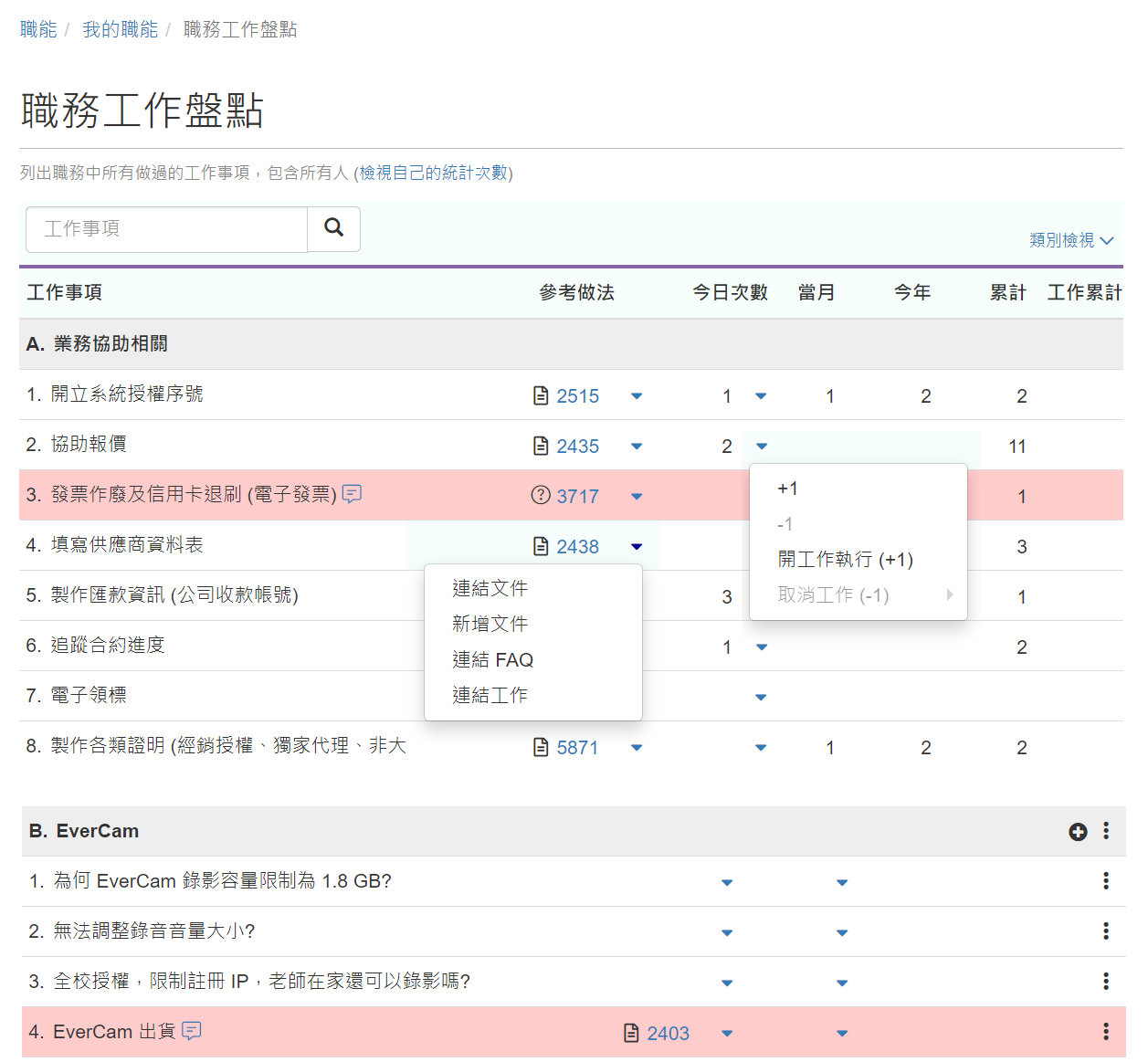 時間統計
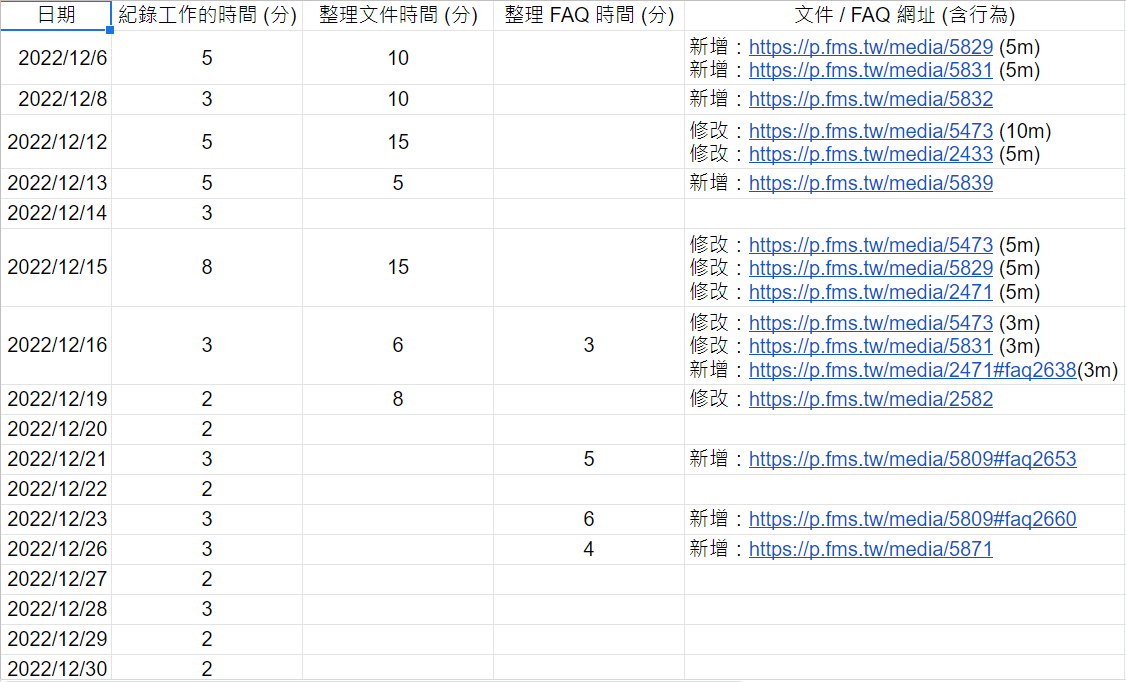 做什麼
整理文件
做幾次
待確認
記錄工作
行為
怎麼做